《民法典》对《海商法》实施与修改的影响
广东外语外贸大学法学院
向明华
一、《海商法》修改及《民法典》编纂概述
一、一
目录
二、《海商法》立法的特殊性
三、《民法典》对《海商法》实施的影响
四、《民法典》对《海商法》修改的影响
contents
五、结语
鸣谢
一、《海商法》修改及《民法典》编纂概述
（一）《海商法》修改进展
2018年9月，我国《海商法》修改工作被十三届全国人大常委会列入五年立法规划。
 2018年11月5日，交通运输部向社会公布《海商法（公开征求意见稿）》及其说明，征求社会各界意见。
2019年12月18日，交通运输部部长李小鹏主持部务会，审议并通过了《海商法》修改送审建议稿。据有关专家介绍，目前该送审建议稿仍在完善之中。
（二）《民法典》的修改及其与《海商法》实施与修改的关系
2020年5月28日，《民法典》通过。该法典统合了现行的《民法总则》《民法通则》《担保法》《物权法》《合同法》《婚姻法》《收养法》《继承法》《侵权责任法》等九部一般法律，将自2021年1月1日起施行，上述相应法律同时废止。
总体而言，《民法典》对现行上述九部法律的调整、修改不大，大多是将现行的立法解释、司法解释等成文化。其中与《海商法》关联较大，对《海商法》实施和修改具有直接影响主要是物权编和合同编的有关重要修改。
（三）意义
基于我国《海商法》立法的特殊性，在《民法典》即将实施、《海商法》修改如火如荼的当下，深入探讨《民法典》与《海商法》的关系，对于准确实施《海商法》，以及高质量推进《海商法》修改工作，均有特别重要的意义。
二、我国《海商法》立法的特殊性
（一）立法模式以法律移植为主
海上货物运输合同制度主要吸收了三大提单公约；
海上旅客运输合同制度参照了1974年《雅典公约》
海难救助基本上是1989年《国际救助公约》的翻版
海事赔偿责任限制制度参照1976年《海事责任限制公约》
共同海损制度参照1974年《约克—安特卫普规则》
船舶碰撞制度参照1910年《船舶碰撞公约》
海上货物保险制度借鉴了英国1906年《海上保险法》船舶租用合同、海上拖航合同和海上保险合同则参照1976年“金康格式”、《英国拖航标准条件》、1982年《伦敦协会货物保险条款》等
（二）立法时序呈逆序状态
1992年《海商法》先于1995年《担保法》、1995年《保险法》、1999年《合同法》、2009年《侵权责任法》、2017年《民法总则》、2020年《民法典》等一般法。
这种逆序的立法方式背离了先有一般法后有特别法的正常立法秩序。 致使《海商法》的若干内容与相关的一般法律制度不协调。
（三）高度的技术性、专业性及国际统一性
（四）《海商法》的非自足性
三、《民法典》对《海商法》实施的影响
（一）文义解释
如《海商法》项下的“船舶”并不等同《民法典》第225条项下的“船舶”；既使在《海商法》项下，其第3条项下的“船舶”与第165条船舶碰撞项下的“船舶”、第172条海难救助项下的“船舶”均有不同含义。
另如，“航次租船合同”究竟是放在《海商法》第四章“海上货物运输合同”，还是放在第六章“船舶租用合同”，我国海商法界目前仍未存在很大分歧？
航次租船合同虽然使用了“租船”用语，但其本质上属于船货双方之间的货物运输关系，我们不应望文生义，将其简单地定性为船舶租用关系
（二）体系解释
如《海商法》第四章“海上货物运输合同”仅规定了船舶开航前可以解除运输合同，但能否因此否认合同当事人开航后变更、解释合同的权利呢？理论及实务中对此的意见并不统一 。
《民法典》则规定，运输合同托运人可以在货物交付收货人之前要求中止运输、返还货物、变更到达地或者将货物交给其他收货人。 
若将《民法典》有关规定直接适用于国际海上货物运输，赋予托运人的合同变更权，又将与提单运输中提单可依法转让的提单法冲突。因此，这需要法官在个案中参照《民法典》的规定及立法精神，借助体系解释等方法对海运托运人的权利进行补漏。
（三）历史解释
理解海商法所特有的航海过失免责、船舶优先权、承运人责任限制、共同海损、海上保险最大诚信原则、对物诉讼等法律制度时，离开了其产生的历史背景，将它们直接与对应的普通民商法原理或《民法典》有关条文比较，这些海商法制度可能难以理喻、难以接受，某些制度甚至是不公正的。
（四）目的解释
如就违约责任的责任基础而言，《民法典》项下“合同编”适用的是无过错责任， 而在海上货物运输合同中适用不完全过失责任原则， 两者的差距非常大。我们能否因此得出《民法典》项下的无过错责任原则优于《海商法》项下的不完全过错责任原则？
（五）比较法解释
《海商法》立法曾大量地参照、借鉴了相应的国际及国外立法以及国际惯例，因而要求在解释《海商法》相应条文时，应当比较和参照相关的外国法及国际立法。
比较的对象既包括具体的法律制度、法律规范、术语使用、遣词造句等方面的比较，也包括立法精神与目的、法律原则、法律逻辑等方面的比较。这种比较不仅应涉及到对有关立法发展沿革的追溯，更应反映其最新的发展变化
（六）善意解释
善意解释原则要求诚实信用地解释法律文本，以阐释其含义；要求避免望文生义、强词夺理、或故意歪曲等恶意解释
如1992年《油污民事责任公约》）第2条、1989年《国际救助公约》都明确规定公约适用于成员国辖区内发生的公约所辖事项。 这意味着应根据事故的性质而不是当事人或法律关系的性质适用公约，意味着国内与公约冲突的相应立法应予废止，而不是将公约限制适用于涉外法律关系。但有学者主张，通过《海洋环境保护法》第97条并入国内法的仅包括公法性质的国际条约，有关油污的民事条约未能并入，因而反对《油污民事责任公约》适用于国内沿海运输。
四、《民法典》对《海商法》修改的影响
（一）明确双方的边界和分工
《民法典》与《海商法》的边界或分工争议，主要体现在《海商法》“大修”“中修”“小修”等修法方案之争。
《海商法》第二百六十八条第二款：中华人民共和国法律和中华人民共和国缔结或者参加的国际条约没有规定的，可以适用国际惯例。
修改对策与建议
修改建议：“本法和中华人民共和国缔结或者参加的国际条约没有规定的，可以适用相应的国际惯例”。“国际条约的适用，不以涉外法律关系为条件，相应条约另有规定的除外。
修改有三：一是将“中华人民共和国法律”修改为“本法”，明确肯定《海商法》优先《民法典》和我国其他法律适用，从而避免以“特别法没有规定的，适用一般法”等理由，不当地将《民法典》或其他一般法直接并入《海商法》。
二是将其中的“国际惯例”限制为“国际航运惯例”，从而排除其他一般国际惯例的适用，防止《民法典》第十条项下的“惯例”在海商法领域被扩大适用。
三是增加一段“国际条约的适用，不以涉外法律关系为条件，相应条约另有规定的除外”，这主要是为了排除第十四章之标题“涉外关系的法律适用”的误导，从而有利于全部履行我国所承担的国际义务
（二）明确海商法的自体性原则
海商法作为一种源远流长的国际商人法，不仅具有法律关系涉外性、行业技术性、制度独特性、国际统一性等显著特征， 还具有高度的自体性，拥有相对独立、自成体系的实体法、程序法，以及相对独立的立法、执法和司法体系。
修改对策与建议
在《海商法》“总则”部分增加一条“用尽海商法原则”：在解释和适用本法时，应考虑到本法的体系性和国际统一性，以及在国际海运活动中遵守诚信的需要。
凡本法未明确规定，但属于本法范围的问题，应按照本法所依据的一般原则来解决。
确有必须并入或参照其他民商事规则的，应当符合海商法的精神，促进其国际统一性，并保障当事人权责对应。
（三）妥善处理《海商法》稳定性与发展的关系
《海商法》的修改无疑应当以促进该法的现代化为根本目标。 但这既不意味着《海商法》应当与《民法典》及其他国内、国际最新立法同步，也不意味着忽视相关立法的发展。
1、与《民法典》的协调
2、与有关国际、国外立法的协调
五、结语
《海商法》修改有两个大的背景：一是加快建设海洋强国，二是推动“一带一路”建设。
中央对于“一带一路”建设提出了“政策沟通、道路联通、贸易畅通、货币流通和民心相通”，就《海商法》的实施与修改而言，就是应当坚持与国际通行做法接轨，充分发挥中国在"一带一路"建设中的引领作用,争取修改的《海商法》对“一带一路”国家发挥示范法作用，为国际海运制度的发展“提供有益的探索”， 为相应制度的完善提供提中国方案。
我对于《海商法》的实施与修改有一些思考，有兴趣的可到中国知网查阅。部分成果可能未被知网涵盖，如《中国海事审判年刊》，也可查阅有关书刊，或私聊。
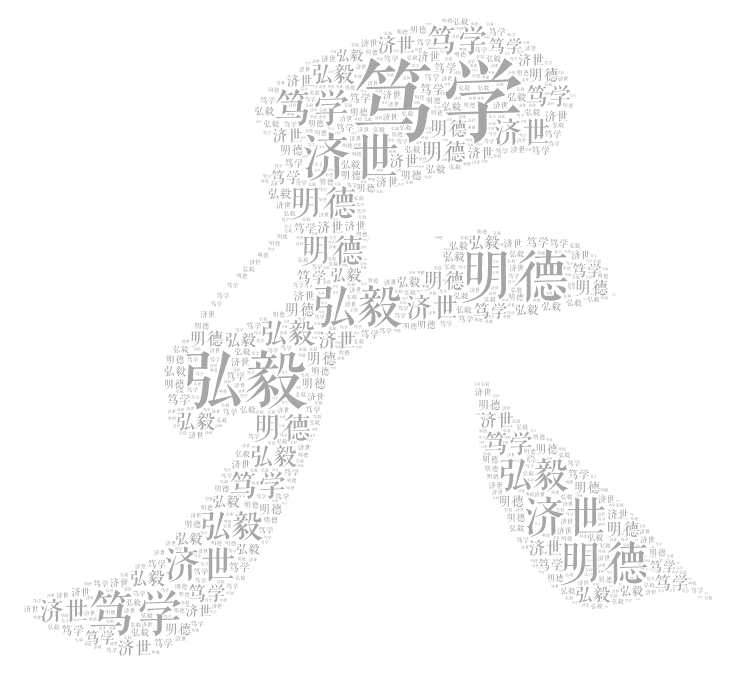 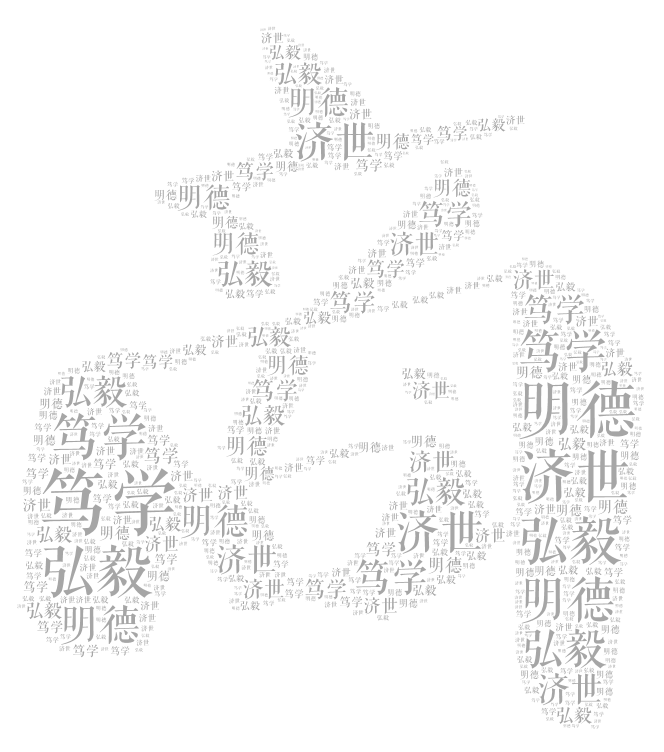 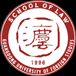 感谢聆听
明德尚行，学贯中西